Лекція 3
Цивілізаційні виміри глобальних економічних процесів
1. Цивілізаційний вимір економічного розвитку.
2. Характер і рушійні сили економічного глобалізму.
3. Глобальні форми економічного розвитку.
4. Глобальні детермінанти конкурентоспроможності національних економік.
1. Цивілізаційний вимір економічного розвитку.
Початок широкого використання в науці терміна «цивілізація» було покладено в XVIIІ столітті, коли соціогуманітарні знання виділилися з іншої системи знань і знайшли власну ідентичність. Поняття «цивілізація» означало вищу ступінь суспільного прогресу, пов'язаного з бурхливим розвитком капіталістичних ринкових відносин, перш за все в Європі.
         Одним з перших даною категорією став оперувати французький історик Дж. Віко, а подальший свій розвиток вона отримала в роботах Ш. Л. Монтеск'є і Й. Г. Гердера. Г. Данилевський, німці Ф. Енгельс і О. Шпенглер внесли свої уточнення в визначення цивілізації, розширивши її тлумачення і включивши туди науку, мистецтво, релігію, політичний, цивільне, економічне, суспільний розвиток.
Основу сучасного цивілізаційного знання складають п'ять відносно самостійних парадигм, сукупність яких дає можливість скласти цілісне уявлення про генезис, структуру і динаміку сучасних цивілізаційних процесів:
загальноісторична,
філософсько -антропологічна,
cоціо -культурна,
технологічна,
економічна.
Коротко розглянемо ці парадигми
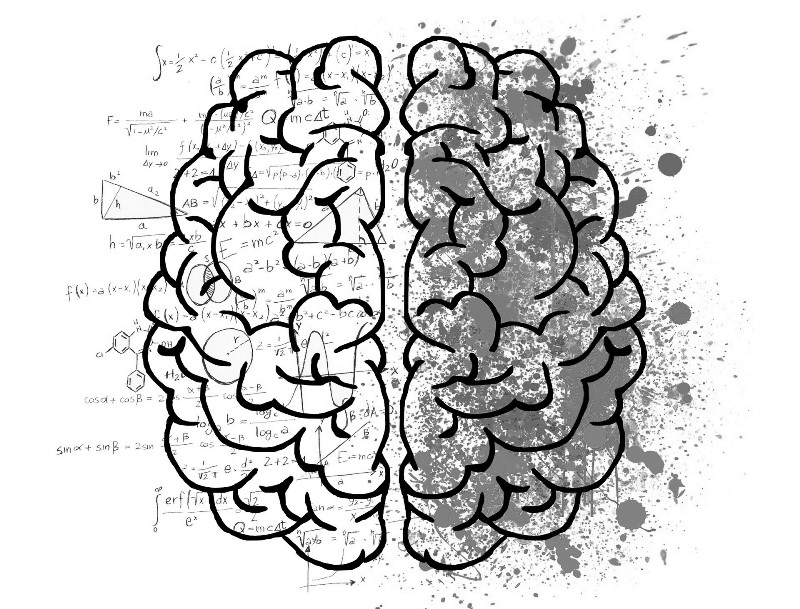 Історична першооснова цивілізації пов'язана з її поступальним розвитком від нижчих форм до вищих в процесі еволюційних стрибків і революційних змін у відносинах людини з природою (неолітична революція і перехід від привласнюючого господарства до виробничого), між людиною і суспільством (зародження приватної власності і класів), слідством є формування ієрархічних (вертикальних) і партнерських, коопераційних (горизонтальних) зв'язків, наукових і технологічних винаходів (промисловими перевороти, наукові та науково-технологічні революції), в умовах поглиблення поділу і кооперації праці і т. п.
Філософсько-антропологічна парадигма вважається ядром цивілізаційного підходу. Суть її полягає в зведенні соціального до індивідуального, наслідком чого стає не зростання соціальності взагалі, а зростання соціальності людини, його ментального і життєвого світу. В історико-філософському і релігійному аспектах це пов'язано з осьовим часом (по К. Ясперса), з виникненням осьових цивілізацій і з людської пасіонарністю (за Л. Гумільовим). Саме філософсько-антропологічний підхід свідчить про безперервність, наступність у розвитку цивілізацій, дозволяючи уникати спрощених, бінарних, дихотомічних концепцій.
Соціокультурна парадигма вказує на тісний зв'язок цивілізації і культури, які досить часто навіть ототожнюються. Зокрема, цивілізація співвідноситься не просто з культурою, а з її підйомом чи занепадом. У широкому сенсі культура є формою взаємодії людини з його матеріальним оточенням, а також засобом духовного існування і самовираження його сутнісних сил. 
            Технологічна парадигма пояснює процес створення «другої природи» за допомогою громадських технологій, що містять і матеріальні, і духовні компоненти, і охоплює всі наявні засоби матеріального і духовного виробництва. Зокрема, це мова і інші сучасні знаки (наприклад, комп'ютерні системи), соціальні і технологічні норми і стандарти, закріплені в традиціях, звичаях, в державно-правових положеннях, законотворчості, правопорядку, в технічній документації.
Економічна парадигма, будучи тісно пов'язаною з технологією, розглядає такі фундаментальні категорії, як власність, зміст і характер праці та виробництва, а також взаємодія людини і природи, суспільні форми праці, перш за все його поділ і кооперацію, як засобу підвищення продуктивності праці. Додамо, що економічні чинники є основою періодизації макроцивілізації (всесвітніх цивілізацій).
Критеріями цивілізаційної морфології можуть бути просторові чинники, пов'язані з особливостями навколишнього природного середовища, зокрема ландшафту. Тимчасові чинники формують спільність історичного буття (синхронні цивілізації), культури, мови; соціально-інституційні - створюють суперетнічну спільність за допомогою формування загальних ціннісно-нормативних механізмів, усвідомлення єдності, самоідентифікації людських популяцій. 
          Слід зазначити, що на основі розглянутих парадигм сформувалися дві основні школи (напрямки) цивілізаційного аналізу суспільно-історичного процесу: культурно-матеріалістична і культурно-історична. Перший напрямок викристалізувався на початку XX ст. у Франції. Культурно-матеріалістична концепція заснована на чотирьох блокових підсистемах, сукупність яких утворює цілісну цивілізаційно-матеріалістичну систему: економічна, соціальна, політична, культурно-псіхологічская
Прихильники культурно-історичної школи в цілому виділяють визначальні риси і особливості цивілізацій:
1. Цивілізації - це великі цілісні соціокультурні системи, які функціонують за власним закономірностям, які не зводяться до характеристик окремих країн, націй або інших соціальних спільнот.
2. Цивілізація має свою соціальну та духовну структуру з притаманними їй ціннісно-смисловими і інституційними компонентами і атрибутами.
3. Кожна цивілізація існує щодо осторонь, визначається самобутніми і неповторними рисами. Своєрідність цивілізацій проявляється в спеціальному пристрої духовного життя, побудові суспільних структур, неповторності історичної долі.
4. Кожна цивілізація має свої духовні витоки, первинний моністичний символ, навколо яких формуються складні духовні системи, що зумовлюють впорядкованість, сенс, естетичну та стильову узгодженість і органічну єдність інших комплексів і елементів системи. 
5. Цивілізаціям властива своя динаміка, яка охоплює тривалі історичні періоди, протягом яких вони проходять різні цикли, флуктуації, біфуркації, фази генезису: зародження → зростання → дозрівання → в'янення → занепад → розпад. Незважаючи на всі зміни, цивілізація неодмінно зберігає своє ядро, іманентні базові цінності і властивості, хоча зміст і структура окремих елементів піддаються трансформаціям і модифікаціям.
6. Взаємодія між цивілізаціями в цілому відбувається на основі самовизначення, співіснування і взаємного обміну, часом набуваючи характер гострих зіткнень і розбіжностей, внаслідок чого можуть виникати трансплантовані (перенесені) або амальгамні (змішані) цівілі- зації.
Цивілізаційна ідея визнає різноманітність історичного процесу, співіснування кількох макроцивілізаційної спільнот, плюралізм методологічних і теоретичних підходів в соціально-економічному дотриманні. Цивілізаційний підхід долає обмеження і догматизм формаційного аналізу, а цивілізація виступає структурою, які забезпечують ще й спадкоємність і зв'язок між минулим, сьогоденням і майбутнім. Відштовхуючись від ідеї осьового часу, монистичних символів і сакральних цінностей, цивілізаційна парадигма розкриває єдність і цілісність історичного процесу в усіх його різноманітних проявах (рівновага і стабільність, спадкоємність цивілізаційного прогресу в умовах глобальних викликів, які постали перед людством у третьому тисячолітті).
Так, за просторовою ознакою розрізняють два основних типи цивілізацій: 
-всесвітню (загальнолюдську) цивілізацію, яка характеризується планетарними масштабами;
-локальні цивілізацію, обмежується територією окремих регіонів або країн.
На основі рівня розвитку цивілізаційних утворень і циклічного характеру прогресу (вікового тренду) виділяють сім видів всесвітніх цивілізацій, які послідовно змінювали один одного протягом дев'яти тисячоліть:
1) неолітична (VII тис. До н. Е. - IV тис. Н. Е.);
2) східно-рабовласницька (III тис. До н. Е. - перша пол. I тис. До н. Е.);
3) антична (VI ст. До н. Е. - VI ст. Н. Е.);
4) ранньофеодальна (VII-XIII ст.);
5) доіндустріальна (XIV-XVIII ст.);
6) індустріальна (з 1760-1790-х рр. До 1960-1970-х рр.);
7) постіндустріальна (1980-і рр.-кон. XX ст. - поч. XXI ст.).
Даний підхід базується на єдності людської цивілізації при всій її різноманітності і гетерогенності. Навіть в наш час - в умовах небаченого зростання інформаційних і комунікаційних систем, глобалізації господарсько-політичного життя - складові світової цивілізації залишаються досить неоднорідними.
В агрегованому, більш масштабному, варіанті розглядають тільки дві світові цивілізації: традиційну і сучасну. Вони відрізняються між собою насамперед економічною базою. В економіці традиційної цивілізації переважали первіснообщинні зв'язки, так званий азіатський спосіб виробництва, рабовласницькі або феодальні відносини. У сучасній цивілізації домінують капіталістичні ринкові відносини з відповідними економічними, політичними, інституційними та правовими структурами. Характерним є усвідомлення переважною більшістю індивідів своєї приналежності до тієї чи іншої цивілізації (свідомо чи інтуїтивно), незважаючи на мовні, культурні, релігійні та інші відмінності. Про це, зокрема, свідчать загальносвітові події, що торкнулися представників практично всіх країн і континентів. Наприклад, в XX в. - це світові економічна та фінансова кризи (1929-1933, 1997-1998, 2008-2009 рр.), Перша і Друга світові війни (1914-1918, 1939-1945 рр.), інші спільно-планетарні події та процеси.
Інституційна єдність світової цивілізації була закріплена створенням спочатку Ліги Націй, а потім Організації Об'єднаних Націй (ООН) в якості всесвітнього форуму з розгалуженою мережею організацій і установ економічного, політичного, гуманітарного спрямування. І навпаки, відмінною рисою традиційної цивілізації (рідкісні залишки якої зустрічаються і в наш час) є відсутність у більшості населення різних країн усвідомлення приналежності до цивілізації; існує тільки фрагментарна взаємодія з іншими елементами системи (норми, звичаї, релігія).
Найбільш широке поширення набула класифікація всесвітніх цивілізацій за домінуючими економічними ознаками – видом виробництва, характером праці, провідним типом власності 
Головні ознаки, які формуються сьогодні в цивілізації: - широка інтелектуалізація виробництва; - пріоритетний розвиток науки; - розвиток складної розумової праці.
Цивілізаціям притаманний циклічний характер розвитку. Прогрес, який визначається як зростання, представляється кумулятивним поступальним рухом, пов'язаним з територіальною експансією від географічного центру цивілізації до периферії.
Цивілізаційний вимір економічного розвитку аналізується також у контексті типів розвитку, які формуються на основі чотирьох головних ознак.
Це: 1) спільність основ ментальності;
2) спільність і взаємозалежність історико-політичної долі та економічного розвитку;
3) взаємозв‘язок  культур;
4) наявність сфери спільних інтересів і спільних завдань в зв'язку з перспективами розвитку.
Дані ознаки є основою розмежування природної, східної і західної цивілізацій. До природних цивілізацій належить та частина людства, яка існує в рамках природничого циклу в єдності і гармонії з природою (аборигени Австралії, американські індіанці, багато африканських племен, малі народи Сибіру і Північної Європи). Природні цивілізації, ведуть свій початок від епохи привласнюючого господарства, передбачають нероздільність людини і природи (підпорядкування людської поведінки законам природи) і тому відрізняються відсутністю розвитку, статичністю суспільства. 
В кінцевому рахунку, чільним мотивом будь-якої цивілізації є пошук джерел модернізації та розвитку, функціонування в режимі, який детермінується глобальними трансформаційними процесами, світосистемними закономірностями і викликами.
2. Характер і рушійні сили економічного глобалізму.
Протягом останніх десятиліть глобалізація проявлялась і досліджувалась як ключова тенденція людського розвитку. Сучасні трансформації надають їй нової якості - з тенденції глобалізація переростає в еволюційно поетапний всеосяжний структурований багаторівневий процес, який, маючи складну мотиваційну природу, позитивні і негативні сторони, виводить цивілізацію на більш високий рівень розвитку з системною інтернаціоналізацією умов і сфер людської життєдіяльності. Він включає в себе політичні, соціальні, екологічні, науково-технологічні та інші складові, однак найбільш кардинальні зміни відбуваються в глобалізованому економічному середовищі.
У найбільш загальному вигляді якісні ознаки економічної глобалізації відображають процеси транснаціоналізації, регіоналізації та глобальної інституціоналізації, а її головною рушійною силою є принципові науково технологічні зрушення на основі всеосяжної інформатизації. Економічний розвиток стає все менш залежним від факторів обмеження використання матеріально-сировинних ресурсів; разом з тим інтелектуально-інформаційні ресурси, не маючи абсолютних кількісних обмежень, здатні до глобальної мультиплікації, тиражування, саморозвитку .
Сучасний постіндустріальний розвиток супроводжується формуванням якісно нових тенденцій як у внутрішньоекономічних системах розвинених країн, так і в міжнародних економічних відносинах взагалі.
 Характеристика цих тенденцій. 
По-перше, очевидним є різке зниження сировинної і частково енергетичної залежності внаслідок новітньої деіндустріалізації економіки. 
 По-друге, в міжнародній торгівлі країни - економічні лідери вивільняють ринки масових споживчих товарів, що на перший погляд виглядає як завоювання цих ринків іншими країнами. 
По-третє, пріоритетним стає дійсно стратегічний і глобально конкурентоспроможний продукт - інформація (доступ до сучасних знань і засобів зв'язку), яка, на наш погляд, поряд із землею, капіталом і працею, стає самостійним чинником виробництва.
У теоретичному плані показовим є осмислення концепції нової економіки, дійсно глобальної як за охопленням сфер життєдіяльності, так і за технологіями ведення бізнесу . 
По-четверте, постіндустріальна економіка набуває все більш виражений інноваційний характер, коли нові відкриття, винаходи, технології, товари та послуги з'являються не епізодично або спонтанно, а стають постійною і найважливішою складовою економічного прогресу.
Високий конкурентний статус в глобальній економіці мають кластери, концепція яких відображає нове бачення сучасних процесів регіонолізації. Експерти справедливо відзначають, що кластерні структури, перш за все інноваційні, виступають локомотивом економічного зростання національних і регіональних економік, а реалізація кластерних ініціатив - ключовий інструмент конкурентоспроможності країн і їх регіонів, що підтверджується статистикою Європейської комісії. 
Ситемостворюючим елементом глобальної економіки є глобальний ринок, який в ідеалі доцільно визначати, з одного боку, як механізм забезпечення глобальної факторної мобільності з вільним доступом до матеріальних і нематеріальних ресурсів розвитку, а з іншого - як самовідновлюваний механізм урівноваження глобального попиту (бажання , потреби і можливості сучасного споживача купувати необхідні товари і послуги без обмежень за обсягами, номенклатурою, територіям) і глобальної пропозиції (здатність суб'єктів глобальної економічної системи забезпечувати ринок товарами і послугами в адекватних глобальному попиту обсягах, номенклатурі, цінах). При цьому глобальний попит відображає бажання, потреби і можливості сукупного споживача покупати необхідні товари і послуги за інтернаціоналізованою ціною без обмежень за обсягами, номенклатурою і територіями.
Економічна глобалізація не є прямолінійною і гомогенною, особливо з огляду на як позитивні, так і негативні її прояви, коли витрати і переваги розподіляються нерівномірно, асинхронно і непропорційно насамперед в міжкраїнному аспекті. Генеруються технологічні, інформаційні, економічні, соціокультурні та межцівілізаційні виклики, що зумовлюють відповідні асиметрії сучасного світогосподарського розвитку. При цьому глобальні економічні асімметрії (фінансово-інвестиційні, виробничі, торговельні, інфраструктурні) слід розглядати в контексті асиметрій технологічних і інформаційних, які в неоднорідному соціокультурному середовищі призводять до геополітичної і міжцивілізаційної асиметрії. 
Міжкраїнна асиметрія економічної глобалізації в контексті ресурсу і потенціалу розвитку стає все більш очевидною. На одному полюсі світової економіки концентруються країни - глобальні лідери з домінуванням США, які вбачають в глобалізації не просто економічні вигоди, але і національну місію. Внаслідок результативною багаторічної експансії у всіх сегментах світового ринку в цій країні накопичено безпрецедентний фінансовий і людський капітал.
3. Глобальні форми економічного розвитку
Економічний, соціально-політичний і культурний розвиток суспільства починаючи з останньої чверті XX в. і по сьогоднішній день відбувається, поза всяким сумнівом, під безперервно зростаючим впливом глобалізації. Її економічна складова пов'язана насамперед з джерелами, факторами і формами господарського поступу. Йдеться про інвестиції і технології, робочу силу, інтелектуальні і фінансові ресурси, менеджмент, маркетинг і т. п.
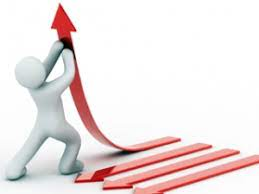 Формами прояву цих процесів є:
- збільшення обсягів міжнародної торгівлі та інвестицій, лібералізація і дерегуляція руху капіталу;
- безпрецедентна досі диверсифікація світових фінансових ринків та ринків технологій;
- відчутне підвищення ролі ТНК у світових господарських процесах;
- посилення глобальної конкуренції;
- зародження систем глобального, стратегічного менеджменту;
- зростання значення інформаційних і комунікаційних технологій в економічному розвитку.
Тобто суть економічної глобалізації полягає в посиленні єдності, системної цілісності світового господарства на основі ринкової парадигми і поглиблення планетарних інтеграційних процесів. Вона характеризується відповідними якісними і кількісними параметрами, показниками і критеріями, що відображають історичну динаміку цього феномена.
Наведемо головні з них:
• посилення взаємозалежності економік різних країн;
• зміцнення цілісності та єдності світового господарства, в основі якого - все більша відкритість національних ринків;
• поглиблення міжнародного поділу і кооперації праці.
Існують три групи індикаторів, що відображають різноманітні аспекти процесу глобалізації в економічній сфері:
1) головні;
2) додаткові;
3) експериментальні.
Головні індикатори, природно, найбільш поширені і використовуються в якості пріоритетних в національній статистиці всіх країн світової спільноти для вимірювання економічної глобалізації. Найбільш повно дані індикатори імплементовані в статистику країн ОЕСР.
Додаткові індикатори призначені для отримання більш широкої інформації, необхідної для теоретичних цілей, однак на практиці її складно отримати, так як вона стосується, наприклад, закордонних господарських одиниць багатонаціональних корпорацій і т. п.
Експериментальні індикатори відображають окремі важливі аспекти процесу економічної глобалізації, але поки не мають належного теоретичного і практичного обґрунтування, будучи новими явищами господарської діяльності. Індикатори, як важливий статистичний механізм, дають можливість відстежувати кількісні та якісні аспекти економічної глобалізації, визначати її рівень і масштаби. Так, виділяють шість груп головних індикаторів, що відображають найбільш важливі сторони економічної глобалізації: 
1. Прямі іноземні інвестиції (ПІІ), які визначаються як фінансові потоки ПІІ в ВВП; доходи від ПІІ в ВВП; позиції ПІІ в ВВП.
2. Доходи інвестора і приймаючої країни в економічному секторі. На основі порівняльного аналізу встановлюється частина прямих інвестицій країни-донора в загальному обсязі залучених ПІІ і позиція ПІІ цієї країни в загальному фонді ПІІ. Аналогічні показники розраховуються також з економічного сектору.
3. Дохід від вивезених і ввезених інвестицій як частка доходу від загальних ПІІ або в економічному секторі, або в країні-донорі в цілому (питома вага доходу від ПІІ в позиції ПІІ). Зокрема, в третій групі індикаторів розглядається економічна діяльність міжнародного підприємництва в окремій галузі або в країні в цілому. Визначається питома вага зарубіжних філій і материнських компаній у створенні доданої вартості, в загальному випуску продукції і в формуванні валового фіксованого капіталу, а також частка працівників закордонних філій і зайнятих в материнських компаніях в загальній структурі зайнятих і в сукупному фонді оплати праці. Всі попередні показники стосуються також материнських компаній і країн, що здійснюють багатонаціональне підприємництво. Окрема позиція стосується міжнародного поширення технологій. 
 4. Рівень інтернаціоналізації досліджень і розробок в транснаціональних фірмах даної країни. Він визначається з урахуванням витрат на фінансовані з-за кордону дослідження і розробки в промисловості; доданої вартості, обсягу випуску продукції і осіб, зайнятих в закордонних філіях, в контексті діяльності, пов'язаної переважно з дослідженнями і розробками. Окремим рядком розраховується питома вага материнських компаній в дослідженнях і розробках і в загальній кількості дослідників.
5. Рівень інтернаціоналізації та поширення технологій в окремій країні в цілому і в індустріальному секторі зокрема, включаючи вартість технологій і обсяг коштів, отриманих від їх продажу, в співвідношенні з ВВП, а також ці показники в співвідношенні з витратами на дослідження і розробки. 
 6. Рівень інтернаціоналізації торгівлі високотехнологічними товарами в розрізі країни та її промислового сектора. Особлива увага звертається на частку високотехнологічного промислового експорту зарубіжних філій в загальному випуску високотехнологічної продукції, а також на питому вагу високотехнологічного експорту та імпорту зарубіжних філій і материнських компаній в загальному (сукупному) високотехнологічному експорті та імпорті.
Таким чином, глобалізація стає перманентно діючим фактором і внутрішнього, і міжнародного економічного життя. На сучасному етапі глобалізація, безумовно, стає ключовим фактором як національного, так і міжнародного розвитку, перетворюючись на панівну тенденцію світогосподарських процесів.
Витоки глобалізації сягають корінням у часи стародавніх цивілізацій, між якими розвивався торговий обмін. У кембріджському словнику по глобалізації виділені п'ять основних компонентів, що дають системне уявлення про генезис і структуру економічної глобалізації. По-перше, це макросфера, що відображає історичний процес інтеграції економічної діяльності на основі розвитку торгівлі між країнами, регіонами і континентами. По-друге, твердження глобального ринку товарів і послуг на принципах вільної торгівлі. По-третє, розвиток глобальної фінансової інтеграції внаслідок лібералізації руху капіталу, валютних операцій і інших фінансових трансакцій. По-четверте, зростання ролі економічних гравців, особливо транснаціональних корпорацій. По-п'яте, трансформація ринку праці,  його змісту і характеру в контексті розвитку міжнародного бізнесу в умовах нових інформаційних і комунікаційних технологій.
Важливим аспектом аналізу процесу глобалізації є розгляд її як системи багаторівневої, ієрархічної, що включає:
• глобалізацію на світовому рівні, що проявляється в зростанні економічної взаємозалежності країн і регіонів, переплетенні їх господарських комплексів і економічних систем;
• глобалізацію на рівні окремої країни, що характеризується такими показниками, як відкритість економіки, питома вага зовнішньоторговельного обороту або експорту у ВВП, обсяг зарубіжних інвестиційних потоків, міжнародних платежів та ін .;
• галузевий зріз глобалізації, який вимірюється, по-перше, ставленням обсягів зустрічної внутрішньогалузевої торгівлі до світового виробництва відповідної галузі, по-друге, коефіцієнтом галузевої спеціалізації, розрахованим як співвідношення національних і міжнародних експортних квот галузі;
• глобалізацію на рівні компанії, що залежить від того, наскільки остання диверсифікувала свої надходження і розмістила свої активи в різних країнах з метою збільшення експорту товарів і послуг та використання місцевих переваг, зокрема, більш широкого доступу до природних ресурсів і щодо дешевої робочої сили.
Глобальні форми економічного розвитку набувають все більш завершеного вигляду і проявляються:
-В збільшенні обсягів та диверсифікації структури міжнародних прямих і портфельних інвестицій, які все ширше використовуються як важливий механізм національного економічного розвитку;
-Міграціі робочої сили в межах всього світового господарства;
- Зростаючому значенні знань, технологій, менеджменту, маркетингу, які зароджуються, як правило, в більш розвинених країнах, а використовуються і в економічних системах, тільки інтегруються в світогосподарські процеси.
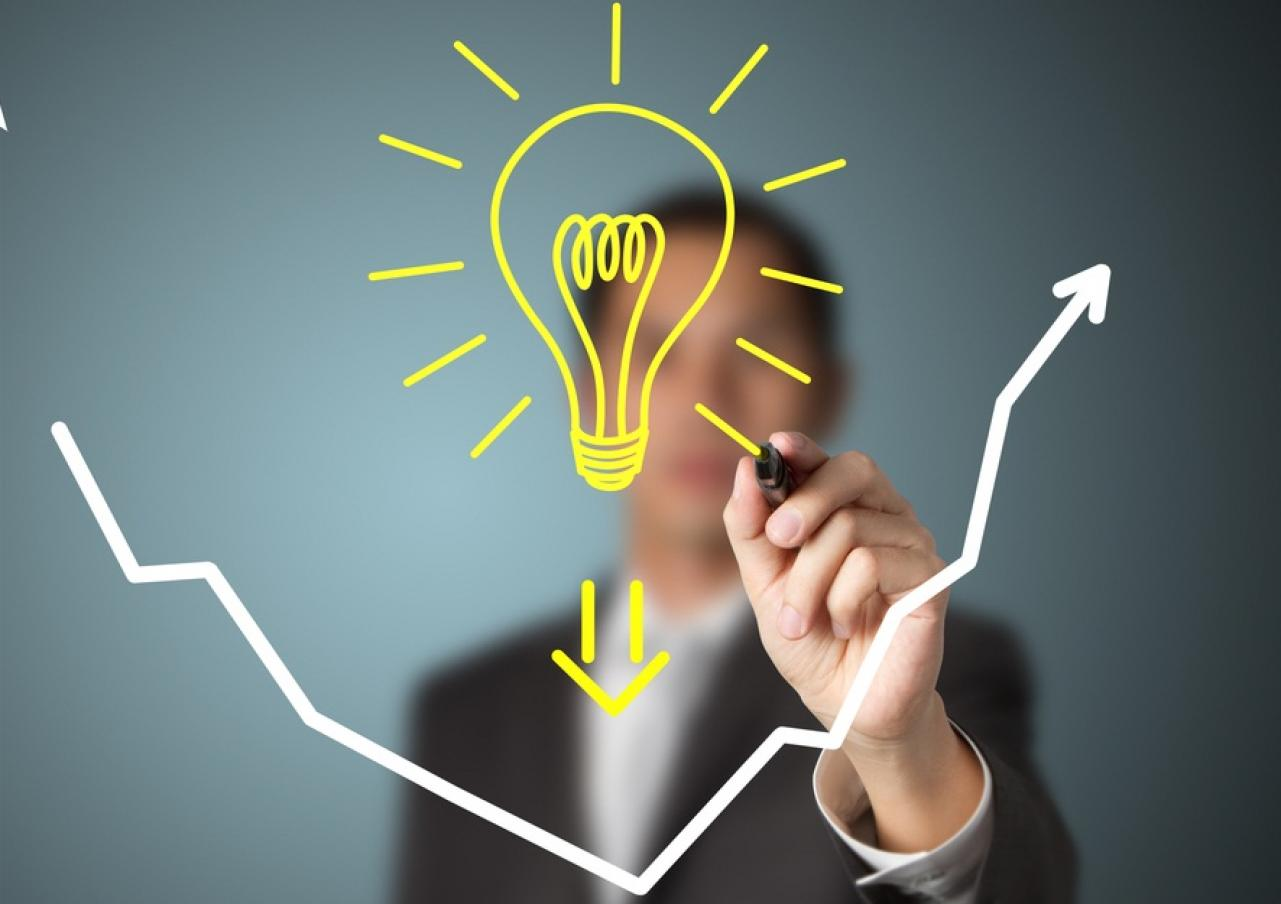 Однією з визначальних рис сучасного виробництва є використання глобальних джерел (Global Sourcing) розвитку. Тим часом здавна відоме залучення різноманітних товарів і факторів виробництва в національну економіку за рахунок міжнародного ринку не може вважатися використанням глобальних джерел. Цей процес характеризує сучасний етап і означає використання пакета стратегічних заходів, спрямованих на забезпечення довгострокового економічного успіху економічних агентів. При цьому мова йде щонайменше про відкриття нових каналів поставок з міжнародних ринків, які [канали] якісно відрізнялися б від наявних рутинних ресурсопотоків.  Необхідність скорочення проміжних витрат змушує постачальників активно взаємодіяти зі споживачами в процесі виробництва з метою задоволення їх постійно мінливих і безперервно зростаючих вимог. 
В даний час матеріальним втіленням глобальних форм економічного розвитку є формування сукупності глобальних мереж - вартісних, виробничих, інноваційних, корпоративних, регуляторних, споживчих і т. П., Що свідчить про нову якість світогосподарських зв'язків, що утворюються на початку ХХІ століття.
4. Глобальні детермінанти конкурентоспроможності національних економік.
Національна конкурентоспроможність - динамічна категорія, і ця її властивість проявляється в тому, що в міру поглиблення економічної глобалізації її детермінанти все більш трансформуються: знижується значимість таких факторів, як наявність природних ресурсів, сприятливий клімат, вигідне географічне положення країни, і навпаки, підвищується роль інфраструктури, наукового потенціалу та рівня освіти населення, все більшого значення набуває так званий фактор знань. У зарубіжній економічній науці методологічні підходи до аналізу національної конкурентоспроможності розробляються з другої половини XX ст., Пройшовши еволюцію від початкового матричного підходу (1960-ті рр.), Факторного підходу (1970-1980-ті рр.), Індексного (1990-ті рр .) до підходу сучасного, суть якого полягає в використанні емпіричних методів при оцінці значущості факторів конкурентоспроможності і відборі відповідних показників.
Фактори зовнішнього середовища з відповідною вагою поділялися на чотири групи детермінант конкурентоспроможності, що отримали назву «незалежні змінні». Це: 1) освіта, яка демонструє рівень грамотності, стан і якість освітньої системи; 2) соціально-культурні характеристики, що відображають людські норми, цінності і вірування; 3) політична і правова система; 4) економічні фактори, що характеризують рівень економічної активності країни та стан підтримуючої інфраструктури. Кожна з цих детермінант була поставлена у відповідність функції планування, маркетингу та виробництва. За допомогою побудови матриці були зіставлені різні фактори зовнішнього середовища, показники ВНП на душу населення і темпи його зростання. В рамках так званого порівняльного менеджменту були зроблені висновки про ефективність систем управління в різних країнах. Дані дії з'явилися першою спробою визначення міжнародної конкурентоспроможності країн, проте матричний метод не знайшов широкого застосування в силу своєї надмірної складності. Такий стан речей спонукав економістів шукати більш доступні методи визначення міжнародної конкурентоспроможності, що призвело до розробки факторного підходу.
Іншим важливим аспектом конкурентоспроможності країни, поряд з детермінантами, є порівняльні переваги країн, або відносна конкурентна позиція країни в групі країн, що знаходяться на одному етапі економічного розвитку. 
У нових економічних умовах, що визначаються розвитком глобалізації, виникла необхідність чіткого поділу вітчизняного «ромба конкурентоспроможності» і «ромбів» країн - торгових партнерів або донорів інвестиційного капіталу, а в міру поглиблення глобалізації створювалася і можливість доповнення моделі національного ромба новими детермінантами конкурентоспроможності, що відображають вплив посиленої міжнародної економічної взаємозалежності.
Першим, хто запропонував розглядати діяльність багатонаціональних фірм в якості окремої детермінанти конкурентоспроможності, був Дж. Х. Даннінг, який довів її відмінний від детермінанти «стратегії і структура фірми і суперництво» характер. Даннінг підкреслював важливу роль транснаціональних компаній, що впливають за допомогою вхідних і вихідних інвестиційних потоків як на свою конкурентоспроможність, так і на конкурентоспроможність приймаючих країн. Зовнішня мобільність активів компанії відображає використання фірмою своїх конкурентних переваг за межами країни базування і вплив на міжнародну економіку за межами національного ромба. У аналізі економічних показників діяльності багатонаціональної фірми призводить до визначення не тільки її вітчизняного ромба, але кількох ромбів конкурентоспроможності, відображають всі ці транзакції і взаємодії. Міжнародні ділові операції впливають на основні елементи, що формують конфігурацію національного ромба приймаючої країни, а в кінцевому рахунку - і країни базування. Баланс між вітчизняними ресурсами, перекладаються за кордон, і зарубіжними ресурсами капіталу та технологій, які надходять в вітчизняну економіку, визначається під впливом екзогенної змінної «підприємницька діяльність транснаціональних корпорацій», яка, в свою чергу, формуються на базі співвідношення внутрішнього (вітчизняного) продукту, виробленого іноземними компаніями, і зарубіжного продукту, виробленого вітчизняними компаніями.
Подальший розвиток теорія національної конкурентоспроможності отримала в 9-факторної моделі конкурентних переваг Д. Чо, в якій було подолано основна слабка ланка в проведених раніше міжнародними організаціями дослідженнях - необгрунтованість теоретичної бази щодо визначення значущості тих чи інших факторів у формуванні міжнародної конкурентоспроможності. З метою подолання цієї обмеженості в 9 факторної моделі було вперше представлено «людський» вимір конкурентоспроможності. До групи факторів, що формують сукупний людський фактор, увійшли: працівники, політики (чиновники), підприємці та фахівці. До фізичних факторів віднесені: наділеність ресурсами, внутрішній попит, суміжні і допоміжні галузі, показники бізнес-середовища. До цих восьми факторів додаються також зовнішні фактори, до групи яких в якості екзогенних змінних включені «випадкові події, шанс» і «уряд». Як і в попередній моделі, в 9-факторної моделі також доводиться, що модель Портера обмежена в своєму застосуванні в тих що швидко розвиваються, зокрема в Південній Кореї.
Можна простежити еволюцію моделі ромба національної конкурентоспроможності: - оригінальна модель Портера: один ромб національної конкурентоспроможності з акцентом на шести факторах, чотирьох основних детермінанти і двох додаткових змінних; проведення аналізу виключно в рамках однієї економіки; вивчення конкурентоспроможності на мікро- рівні; - 9-факторна модель: два ромба, один з яких сформований вітчизняними фізичними факторами, а інший - вітчизняним людським фактором; розширення категорії людського фактора; як і раніше обмеження рамок дослідження конкурентоспроможності економікою однієї країни і на мікрорівні, але вже включення аналізу ролі ПІІ з боку багатонаціональних корпорацій; - модель узагальненого подвійного ромба: три інкорпоровані один в одного ромба конкурентоспроможності; застосування людського виміру як до вітчизняного, так і до міжнародного і глобального ромб; облік специфічних порівняльних переваг країн; вивчення конкурентоспроможності не тільки на мікро-, а й на макроекономічному рівні; - модель подвоєного подвійного ромба: чотири ромба, утворені двома інкорпорованими один в одного ромбами вітчизняних і міжнародних фізичних факторів і двома інкорпорованими один в одного ромбами вітчизняного та міжнародного людського фактора; в кожній «зв'язці» інкорпорованих ромбів вітчизняні ромби конкурентоспроможності відображають вітчизняне бізнес-середовище, а міжнародні ромби конкурентоспроможності - середовище міжнародного бізнесу; облік взаємодії між внутрішніми і зовнішніми (зарубіжними) факторами, що впливають на конкуренто- спроможність країни;
В епоху глобалізації аналіз специфічних порівняльних переваг країни обов'язковий для ТНК, якщо вони хочуть досягти успіху в глобальній конкуренції і перетворитися в глобальну детерминанту конкурентоспроможності. Модель подвоєного подвійного ромба з вбудованою 9-моделлю чинника дозволяє набагато глибше в порівнянні з моделлю Портера оцінити специфічні порівняльні переваги країн як з високим рівнем залежності конкуренто спроможності від участі в міжнародних зв'язках, так і з високим рівнем залежності від людського фактора.
Незважаючи на обмеженість міжнародної статистики і неможливість забезпечити перевагу над країнами-конкурентами за всіма показниками конкурентоспроможності, дані методи довели свою успішність і адекватність на практиці. При цьому, як уже зазначалося, вони страждають недостатністю теоретичної бази, що розкриває широкі перспективи для подальших наукових пошуків.
У версії ВЕФ включення факторів макрорівня в аналіз конкурентоспроможності знайшло відображення в концепції індексу глобальної конкурентоспроможності. Для його розрахунку 12 комплексних індикаторів конкурентоспроможності (або панелей конкурентоспроможності): 
1) інститути;
2) інфраструктура;
3) макроекономічна стабільність;
4) здоров'я і початкова освіта;
5) вища освіта та підготовка кадрів;
6) ефективність ринку товарів;
7) ефективність ринку праці;
8) розвиток фінансового ринку;
9) технологічна готовність;
10) розмір ринку;
11) розвиненість (ускладненість) бізнесу;
12) інновації - об'єднані в три субіндекси відповідно до теорії стадій розвитку.
Перші чотири індикатори (інститути, інфраструктура, макроекономічна стабільність і здоров'я, початкова освіта) згруповані в субіндекс факторів, що визначають конкурентоспроможність економік, рухомих факторами виробництва.Наступні шість індикаторів (вища освіта та підготовка кадрів, ефективність ринку товарів, ефективність ринку праці, розвиненість фінансового ринку, технологічна готовність, розмір ринку) - в субіндекс факторів, що визначають конкурентоспроможність економік, рухомих ефективністю. Нарешті, останні два індікатора (розвиненість (ускладненість) бізнесу і власне інновації) зібрані в субіндекс факторів, що визначають конкурентоспроможність економік, рухомих інноваціями. Модель стадій розвитку в концепції ВЕФ зазнала змін у порівнянні з моделлю стадій Портера. Так, повністю виключена четверта стадія - «рухома багатством». Якщо початкова стадія за версією ВЕФ аналогічна першій стадії в моделі Портера, то зміст другої стадії в них суттєво відрізняється.
У моделі Портера ця стадія визначається як «рухома інвестиціями» ,   а у версії ВЕФ детально розписаний цілий ряд рушійних сил і введений новий фактор, роль якого при побудові моделі Портера тільки передбачати, - технологічна готовність країни. На другій стадії, званої в доповідях ВЕФ стадією ефективного розвитку (що означає по визначенню ВЕФ розвиток складних виробничих процесів, поліпшення якості продукції і фактичне зростання доданої вартості), конкурентоспроможність країни визначається: якістю вищої освіти та професійної підготовки; ефективністю ринку робочої сили (під цим мається на увазі його гнучкість і мобільність); наявністю трудового законодавства, що сприяє розвитку бізнесу; стабільністю банківської системи, ринків капіталу і землі і готовністю компаній і країни в цілому впроваджувати нові технології.
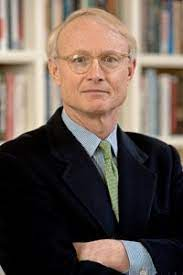 Стійка конкурентоспроможність (Sustainable Competitiveness) визначається як сукупність інститутів, політики і чинників, що обумовлюють рівень продуктивності в країні і забезпечують при цьому можливість для майбутніх поколінь задовольняти їхні власні потреби. Вивчення останніх концепцій в галузі сталого розвитку привело авторів доповіді ВЕФ до висновку, що, незважаючи на досить велику кількість проведених в цій галузі досліджень, в економічній літературі відсутня усталена позиція щодо співвідношення між продуктивністю, що лежить в основі конкурентоспроможності, і стійкістю, при тому що воно відіграє вирішальну роль. Ось для визначення даного співвідношення і був розроблений індекс стійкої конкурентоспроможності (далі - SCI), який демонструє,  що деякі компоненти сталого розвитку мають ключове значення для національної продуктивності в довгостроковій перспективі, але не настільки важливі в короткостроковому періоді. Отже, новий індекс SCI включає: а) 12 індикаторів конкурентоспроможності, що входять в GCI, але інакше згрупованих - в п'ять субіндексів: людський капітал (Human Capital); ринкові умови (Market Conditions); технології та інновації (Technology and Innovation); політичне середовище і створення сприятливих для розвитку умов (Policy Environment and Enabling Conditions); навколишнє середовище (Physical Environment); б) додатково введені показники: соціальна згуртованість (Social Cohesion); екологічна політика (Environmental Policy); ефективність ресурсів (Resource Efficiency); управління поновлюваними ресурсами (Management of Renewable Resources); екологічна деградація (Environmental Degradation).
Таким чином, GCI дає уявлення про конкурентоспроможність і її детермінанти в короткостроковому і середньостроковому періодах, а SCI забезпечує більш глибоке розуміння детермінант довгострокової стійкої конкурентоспроможності в 20-річній перспективі. Такий підхід дозволяє виявляти взаємозв'язок між конкурентоспроможністю і стійкістю і зіставляти успіхи і провали країн не тільки в коротко- і середньостроковій, а й в довгостроковій перспективі.Виділені в доповіді п'ять субіндексів стійкої конкурентоспроможності: людський капітал, ринкові умови, технології та інновації, політичне середовище і створення сприятливих для розвитку умов і навколишнє середовище - представляють детермінанти конкурентоспроможності в умовах глобалізації економіки.
Згідно з методологією вимірювання економіки знань «Knowledge Assessment Methodology» (КАМ), розробленої Інститутом Світового банку в рамках програми «Знання для розвитку» (Knowledge for Development Program), в основі національної конкурентоспроможності закладені успіхи країни в чотирьох панелях економіки знань: інституційний режим; освіта і людські ресурси; ефективна інноваційна система; сучасна й адекватна інформаційна інфраструктура. Здійснювані на постійній основі інвестиції в ці чотири компоненти економіки знань забезпечують стійкий режим створення, адаптації та використання знань у виробництві товарів і послуг, що виражається більш високою доданою вартістю і збільшує ймовірність успіху у висококонкурентної і глобалізованої світової економіки. Ознайомлення з результатами останніх досліджень міжнародних організацій дозволяє зробити висновок, що з метою знаходження механізмів досягнення передовими країнами реальної конкурентоспроможності експерти цих організацій переключаються з дослідження абстрактної глобалізації на вивчення конкретної конкурентоспроможності з позиції вертикально інтегрованих ланцюжків на базі мультиплікатора доданої вартості.
І, підбиваючи підсумок короткого огляду досліджень національної конкурентоспроможності, можемо відзначити як наявність численних систем показників національної конкурентоспроможності, що розрізняються по фундаментальним концепціям, призначенню, застосовуваним алгоритмам обчислення і т. д., Так і наявність у всіх концепціях і моделях такого фактора, як «праця », або« людський капітал », який поступово вийшов на авансцену глобальної конкурентоспроможності. Еволюція теорії та моделей конкурентних переваг і формування в передових країнах економіки знань привели до корінних перетворень в підходах до людського капіталу. Визнаючи в якості однієї з детермінант конкурентних переваг якісну охорону здоров'я та початкову освіту, підкреслюємо надзвичайну важливість людського капіталу та необхідність більш високого рівня освіченості працюючих, адекватного сучасній структурі економіки, для підвищення національної конкурентоспроможності.